CHÀO MỪNG CÁC EM ĐẾN VỚI TIẾT HỌC
GV: Chu Thị Trâm
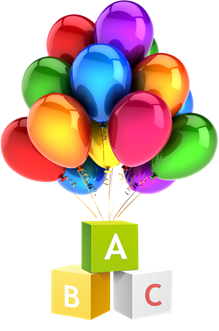 KHỞI
ĐỘNG
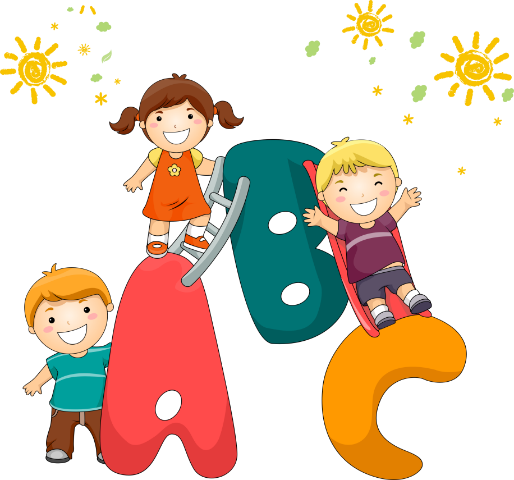 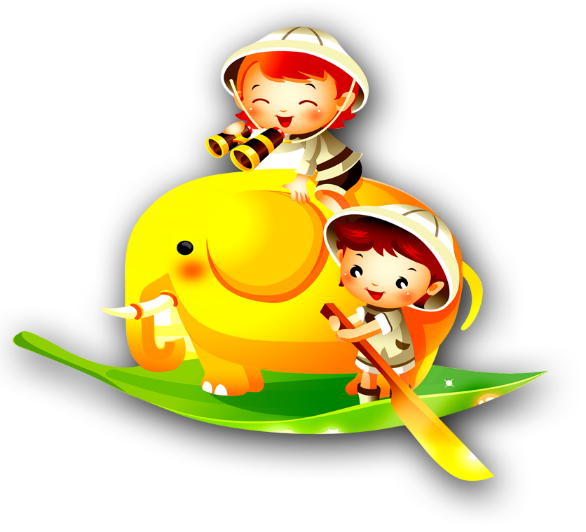 Vệ sinh phòng học
VỆ SINH PHÒNG HỌC
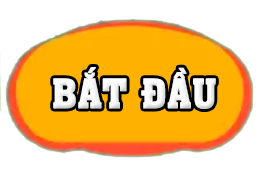 Vệ sinh phòng học
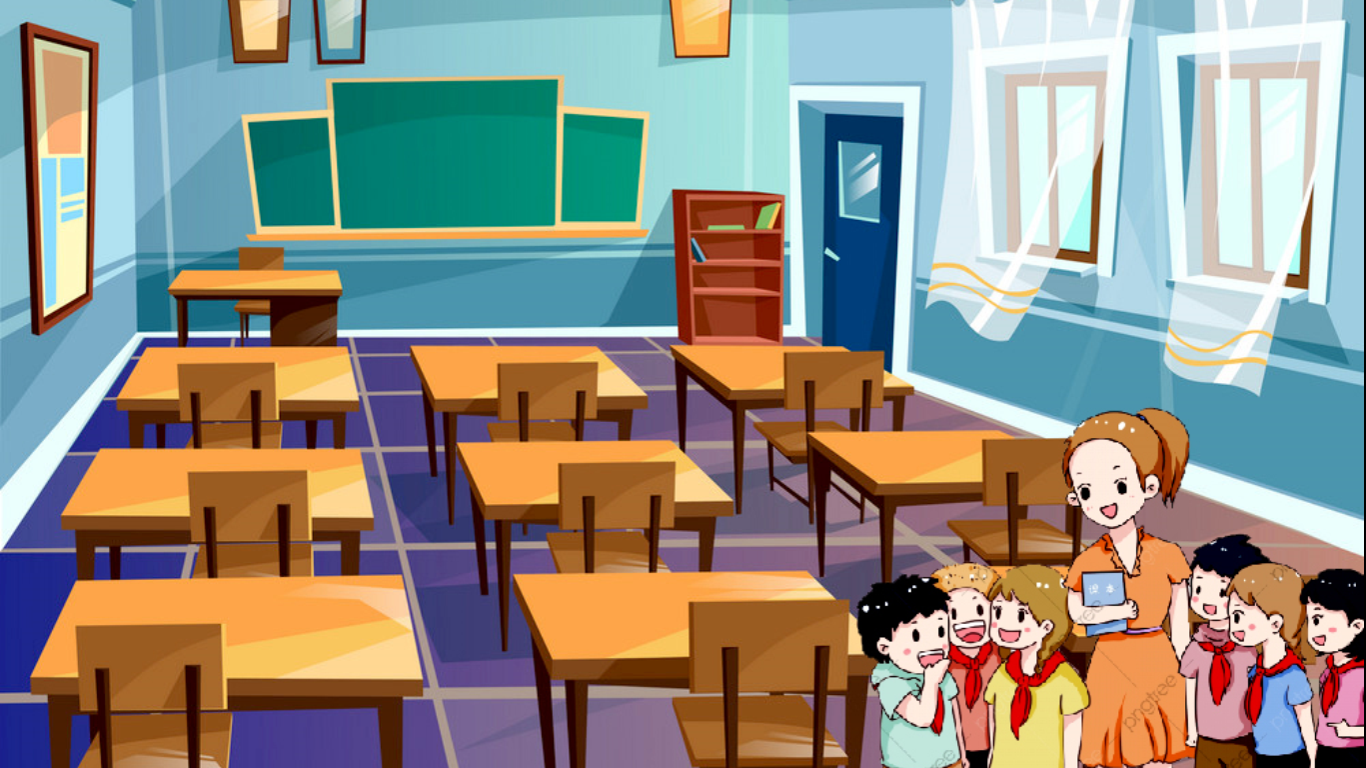 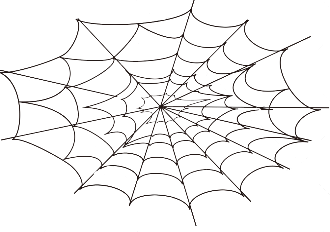 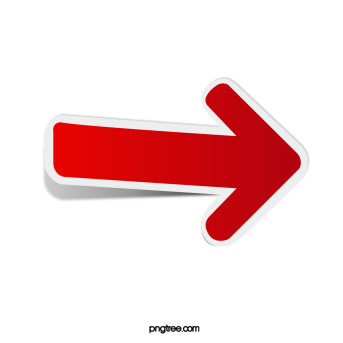 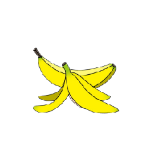 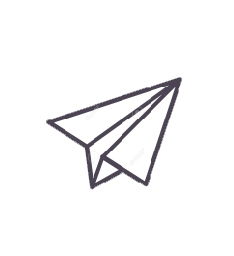 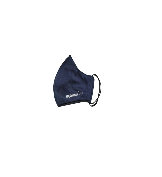 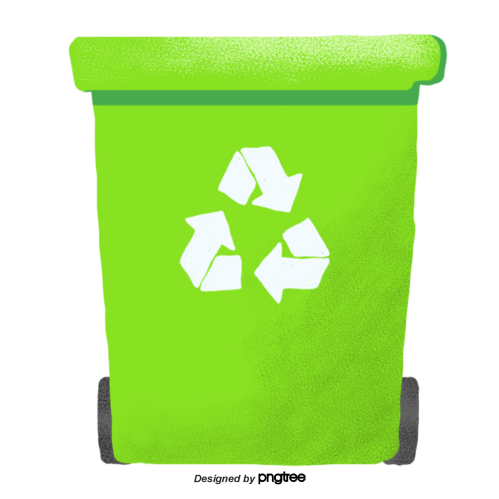 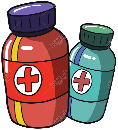 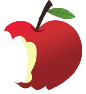 [Speaker Notes: Thầy cô bấm vào quả tái, chuối, khẩu trang, máy bay.]
Trong bài “Đón em”.
Các từ ngữ  vội vàng, lo lắng, vừa mừng cừa thương, vui cho thấy Dũng là người anh thế nào? Chọn ý đúng:
A. Cho thấy Dũng là người rất ghét em của mình.
B. Cho thấy Dũng là người anh mẫu mực đối với em của mình.
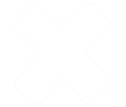 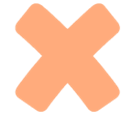 C. Cho thấy Dũng là người rất thương em của mình
D. Tất cả  đáp án A, B, C đều đúng.
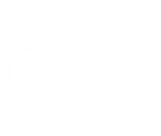 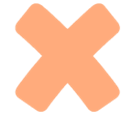 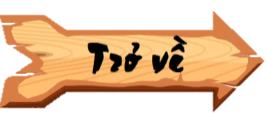 Trong bài “Đón em”.
Hằng ngày, sau khi tan học, Dũng làm gì? Chọn ý đúng:
A. Dũng đi chơi cùng bạn bè.
B. Dũng về nhà thay đồ rồi đi chơi với bạn.
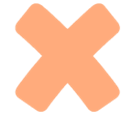 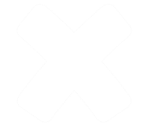 C. Dũng về nhà phụ giúp gia đình.
D. Dũng qua trường mầm non đón bé Lan
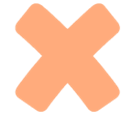 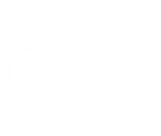 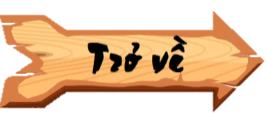 Trong bài “Đón em”.
Theo em, lúc bé Lan “rơm rớm nước mắt,ôm chầm lấy anh”, Dũng sẽ nói gì để an ủi em. Chọn ý đúng:
A. Im lặng không, tao đánh.
B. Đừng khóc, anh đến đón em rồi đây
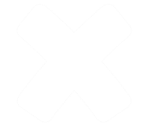 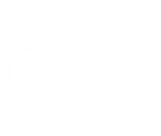 D. Tất cả đáp án đều đúng
C. Khóc gì à khóc.
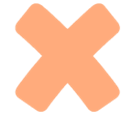 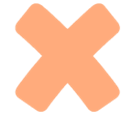 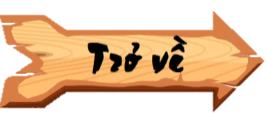 Trong bài “Đón em”.
Tại sao hôm đó Dũng lại đi học về muộn? Chọn ý đúng:
A. Do Dũng ham chơi đi chơi với bạn
B. Do Dũng đi học về rồi đi mua đồ cho mẹ.
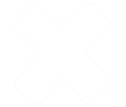 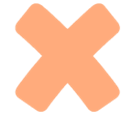 C. Do nhóm của Dũng làm báo tường.
D. Do Dũng qua nhà bà chơi.
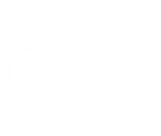 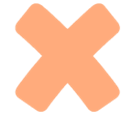 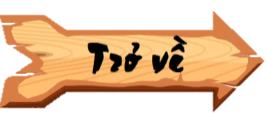 Chị ngã em nâng
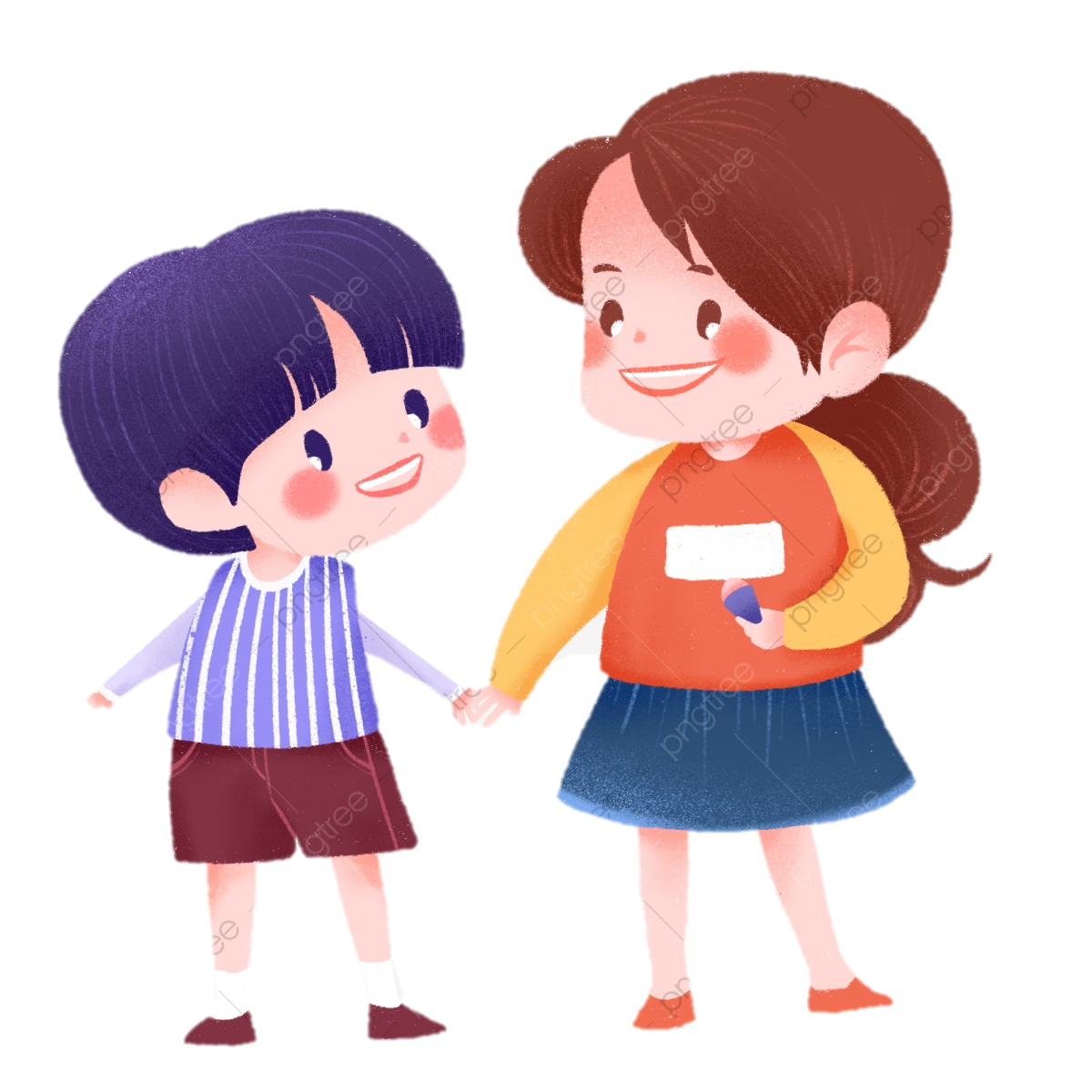 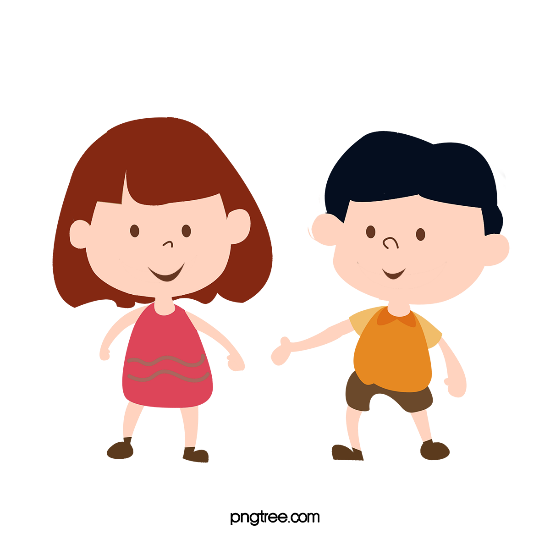 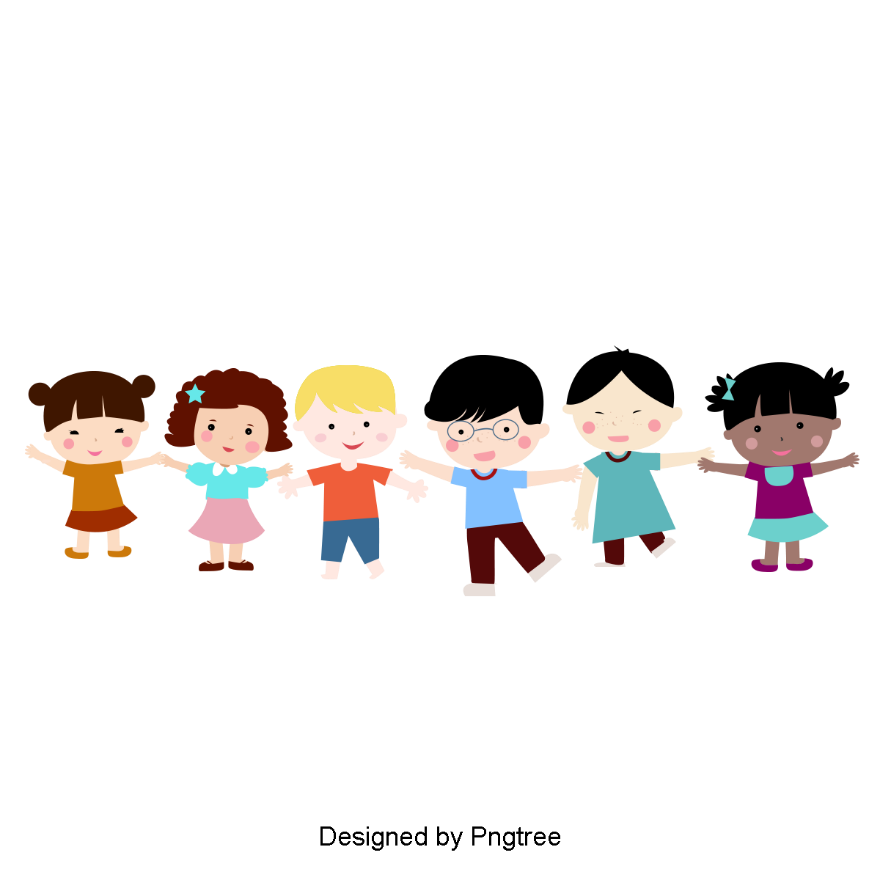 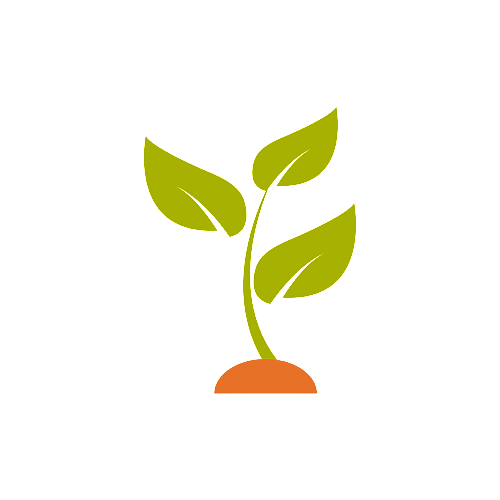 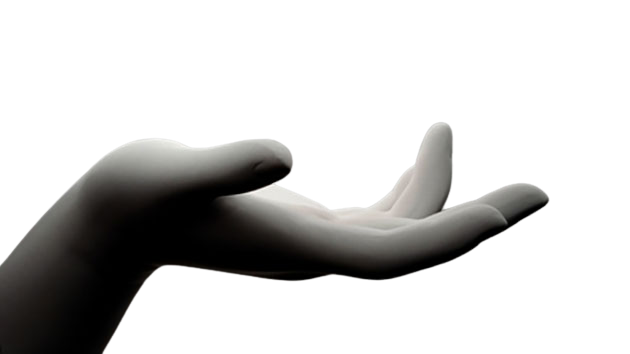 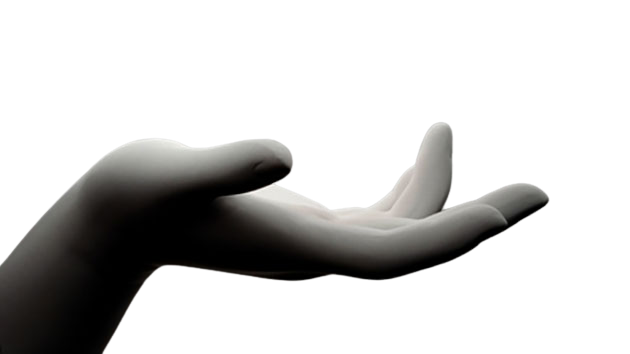 CHIA SẺ
Sử dụng các mẫu câu Ai làm gì?, Ai thế nào?, hỏi đáp theo tranh
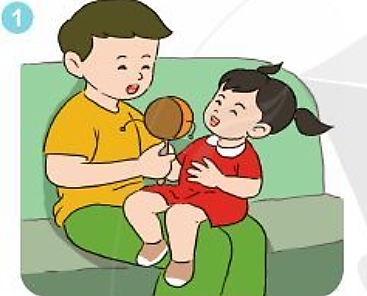 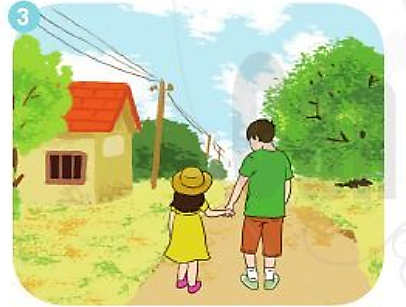 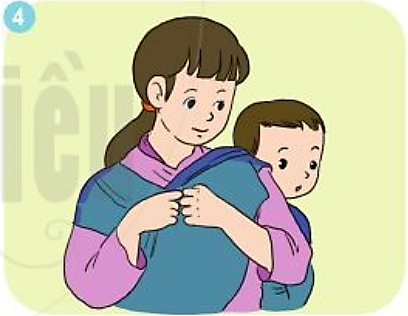 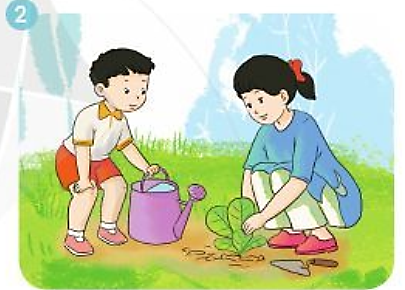 M
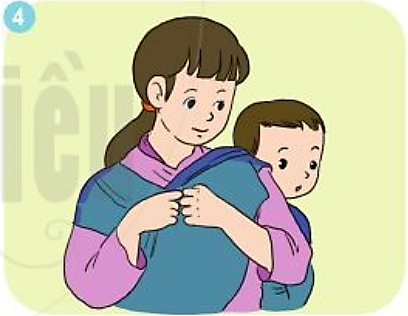 (Tranh 4)
1
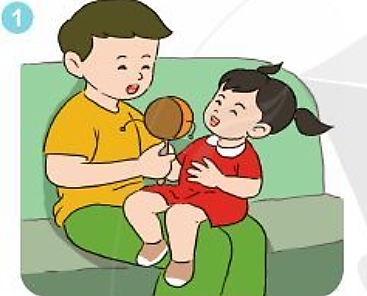 Anh đang làm gì?
	 Anh đang chơi trống lắc với em.
Em thế nào?
	Em rất vui.
Chị đang làm gì?
	Chị đang trồng cây.
Em đang làm gì?
	Em đang nhìn chị trồng cây và chuẩn bị tưới cây giúp chị.
Hai chị em thế nào?
	Hai chị em đang rất trông đợi cây sẽ lớn.
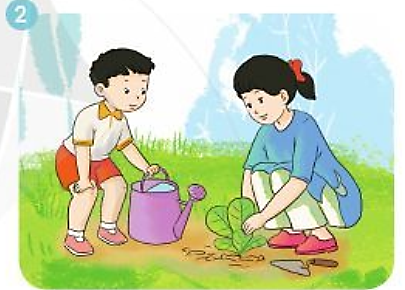 2
3
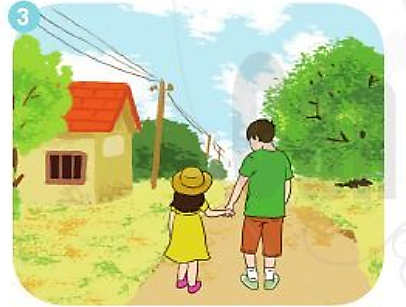 Hai anh em đang làm gì?
	Hai anh em đang dắt tay nhau đi trên đường làng
Anh thế nào?
	Anh rất quan tâm em.
Tiếng võng kêu
TIẾT 1
ĐỌC
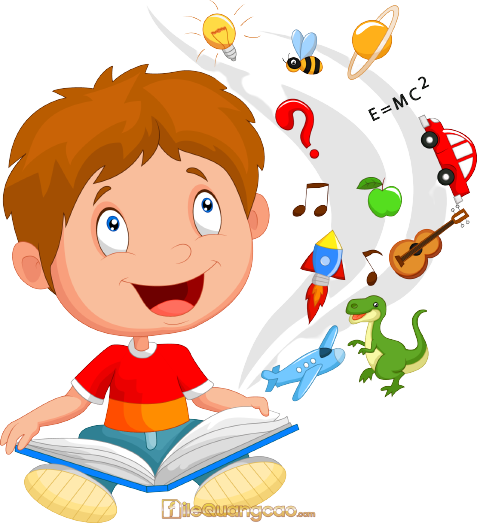 Kẽo cà kẽo kẹt
Kẽo cà kẽo kẹt
Tay em đưa đều
Ba gian nhà nhỏ
Đầy tiếng võng kêu.

Kẽo cà kẽo kẹtBé Giang ngủ rồiTóc bay phơ phấtVương vương nụ cười…
Trong giấc mơ emCó gặp con còLặn lội bờ sôngCó gặp cánh bướmMênh mông, mênh mông?

Em ơi cứ ngủTay anh đưa đềuBa gian nhà nhỏĐầy tiếng võng kêuKẽo cà kẽo kẹt              Kẽo cà kẽo kẹt                              Kèo cà…                                        … kẽo kẹt…
                   TRẦN ĐĂNG KHOA
Tiếng võng kêu
(Trích)
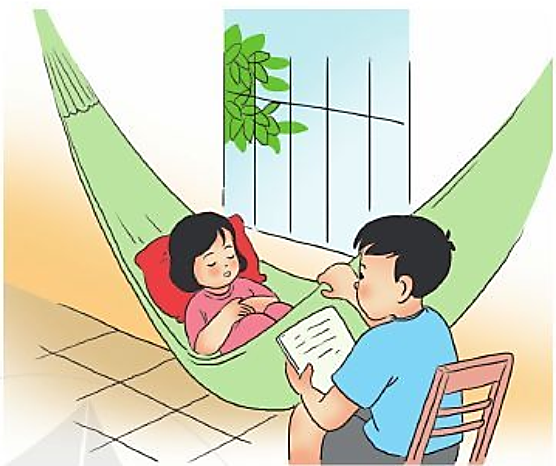 Kẽo cà kẽo kẹt
Kẽo cà kẽo kẹt
Tay em đưa đều
Ba gian nhà nhỏ
Đầy tiếng võng kêu.

Kẽo cà kẽo kẹtBé Giang ngủ rồiTóc bay phơ phấtVương vương nụ cười…
Kẽo cà kẽo kẹt
Trong giấc mơ emCó gặp con còLặn lội bờ sôngCó gặp cánh bướmMênh mông, mênh mông?

Em ơi cứ ngủTay anh đưa đềuBa gian nhà nhỏĐầy tiếng võng kêuKẽo cà kẽo kẹt              Kẽo cà kẽo kẹt                              Kèo cà…                                        … kẽo kẹt…
                   TRẦN ĐĂNG KHOA
Tiếng võng kêu
(Trích)
Lặn lội
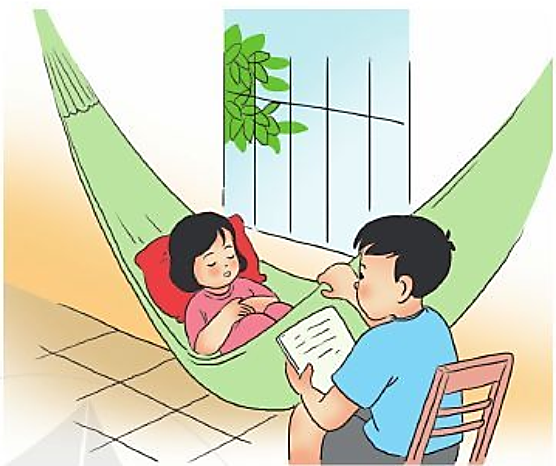 phơ phất
LUYỆN ĐỌC
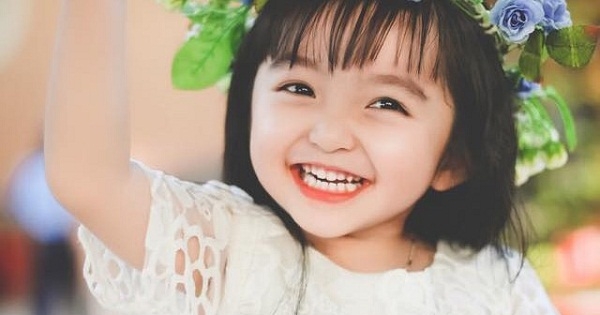 Chú thích:
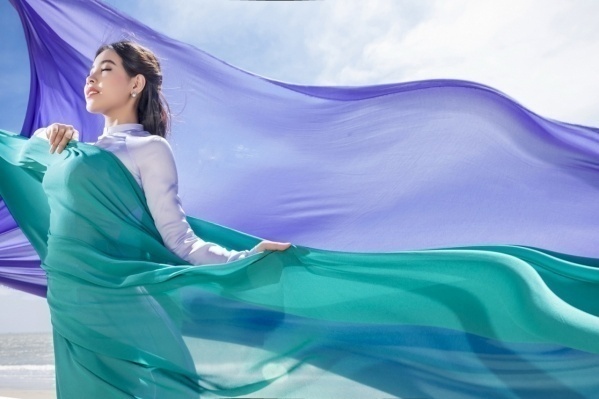 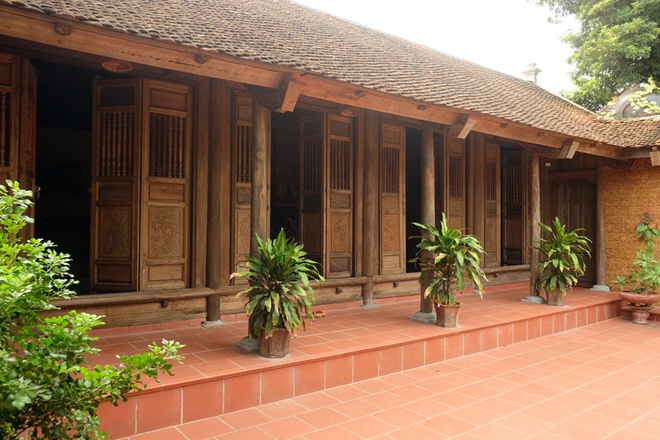 Vương vương:
 còn lại một ít, ở đây ý nói còn giữ lại nụ cười
Phơ phất: 
bay qua bay lại theo gió.
Gian nhà:
 một phần của nhà. có cột hoặc tường ngăn với phần khác.
Kẽo cà kẽo kẹt
Kẽo cà kẽo kẹt
Tay em đưa đều
Ba gian nhà nhỏ
Đầy tiếng võng kêu.

Kẽo cà kẽo kẹtBé Giang ngủ rồiTóc bay phơ phấtVương vương nụ cười…
ĐỌC ĐOẠN
Trong giấc mơ emCó gặp con còLặn lội bờ sôngCó gặp cánh bướmMênh mông, mênh mông?

Em ơi cứ ngủTay anh đưa đềuBa gian nhà nhỏĐầy tiếng võng kêuKẽo cà kẽo kẹt               Kẽo cà kẽo kẹt                               Kèo cà…                                      … kẽo kẹt…
	                TRẦN ĐĂNG KHOA
3
1
Tiếng võng kêu
(Trích)
2
4
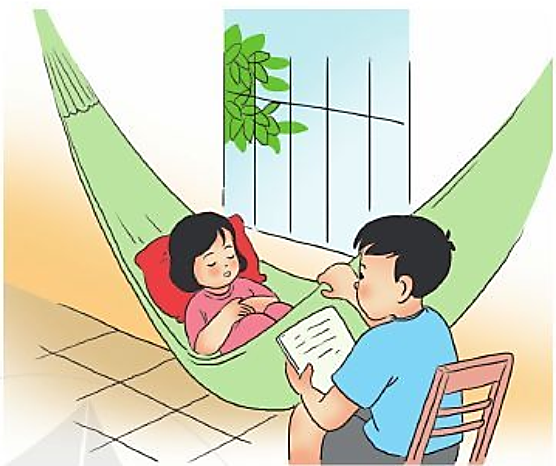 BÀI THƠ CHIA LÀM MẤY ĐOẠN ?
Kẽo cà kẽo kẹt
Kẽo cà kẽo kẹt
Tay em đưa đều
Ba gian nhà nhỏ
Đầy tiếng võng kêu.

Kẽo cà kẽo kẹtBé Giang ngủ rồiTóc bay phơ phấtVương vương nụ cười…
Trong giấc mơ emCó gặp con còLặn lội bờ sôngCó gặp cánh bướmMênh mông, mênh mông?

Em ơi cứ ngủTay anh đưa đềuBa gian nhà nhỏĐầy tiếng võng kêuKẽo cà kẽo kẹt              Kẽo cà kẽo kẹt                              Kèo cà…                                        … kẽo kẹt…
                   TRẦN ĐĂNG KHOA
Tiếng võng kêu
(Trích)
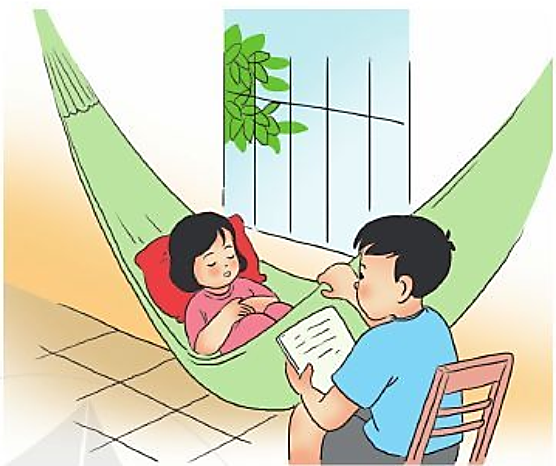 ĐỌC TOÀN BÀI
TIẾT 2
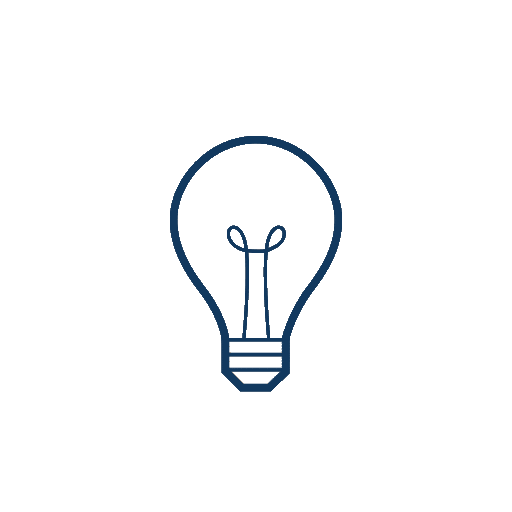 Đọc Hiểu
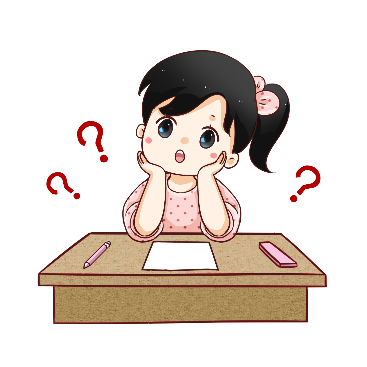 1. Tiếng võng kêu cho biết bạn nhỏ trong bài thơ đang làm gì?
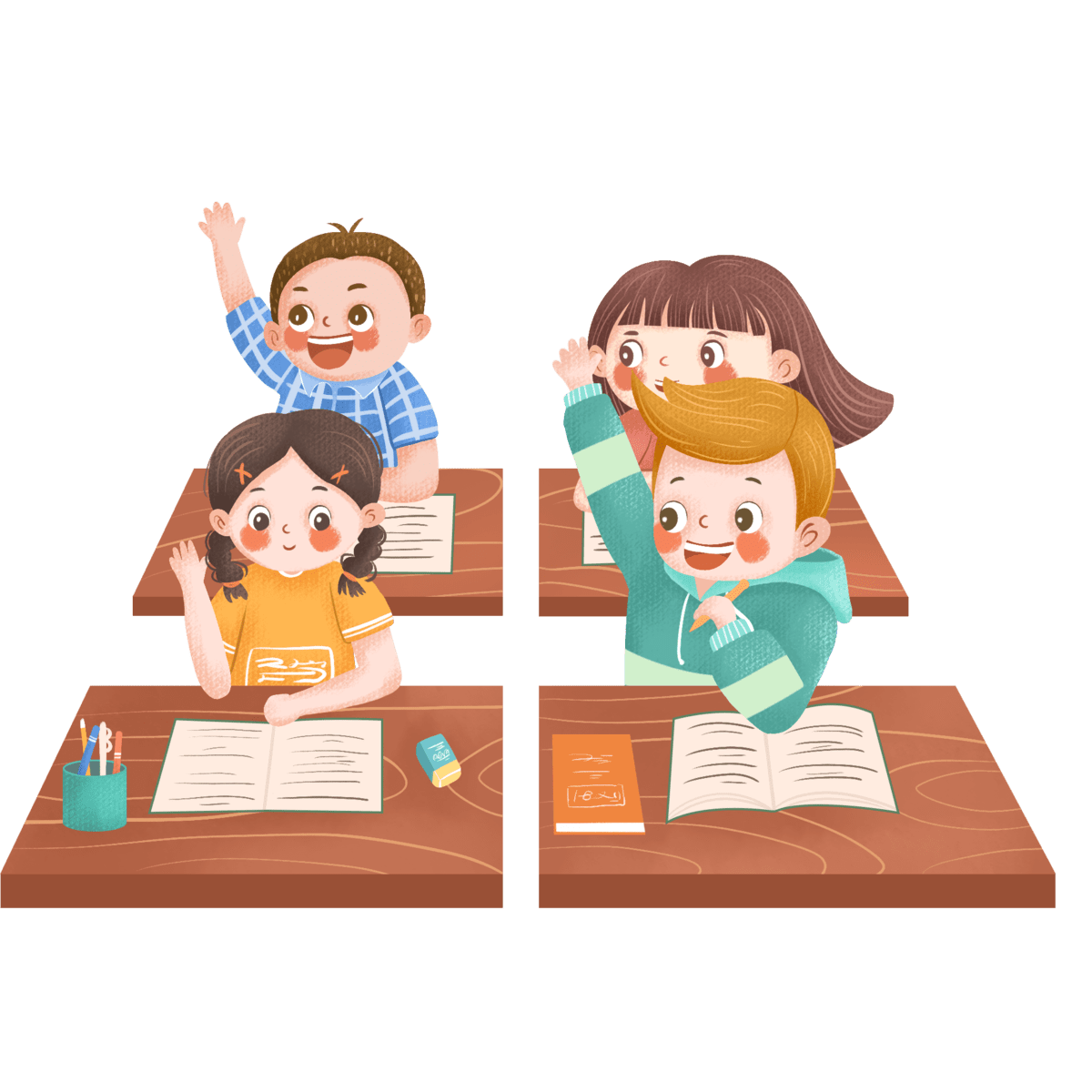 Tiếng võng kêu cho biết bạn nhỏ trong bài thơ đang đưa võng cho em bé ngủ.
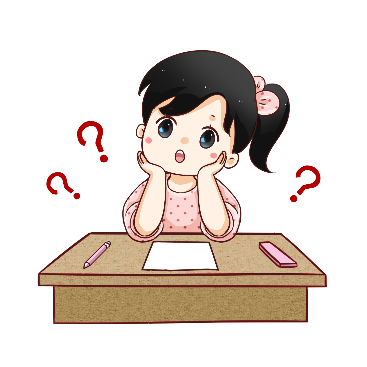 2. Tìm những hình ảnh cho thấy bé Giang đang ngủ rất đáng yêu.
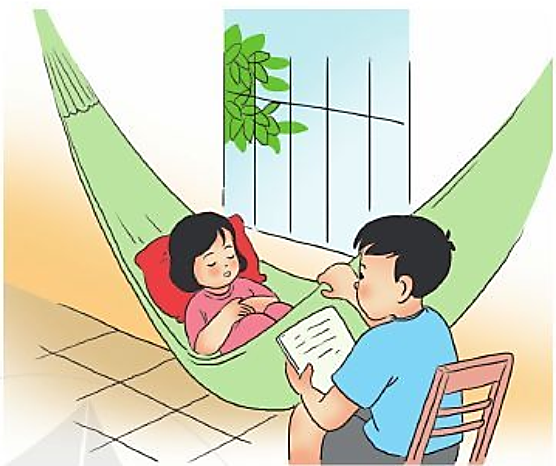 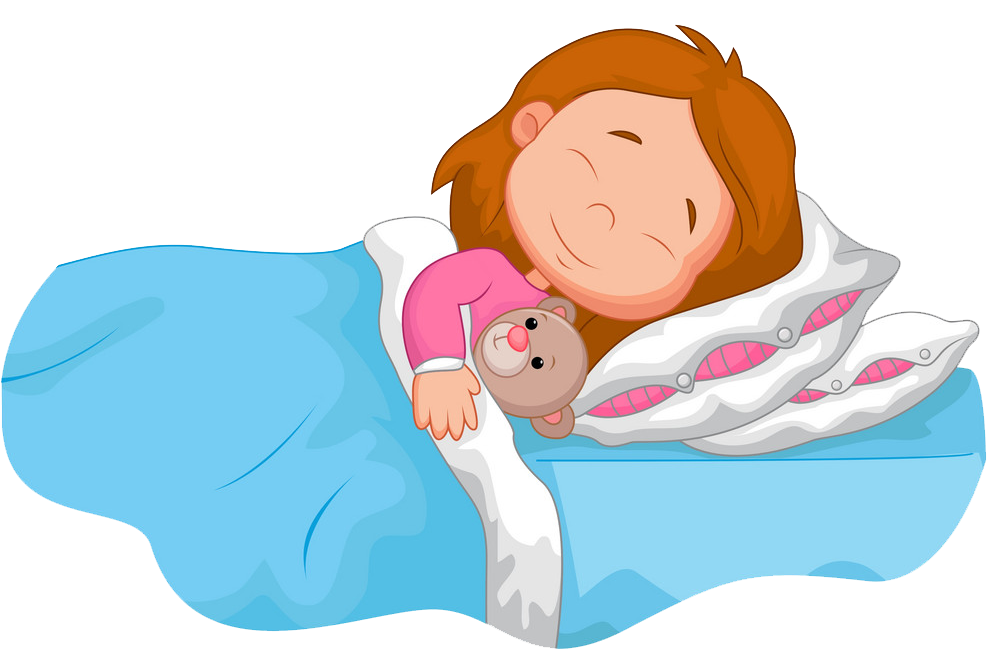 Những hình ảnh cho thấy bé Giang đang ngủ rất đáng yêu: tóc bay phơ phất, vương vương nụ cười.
3. Bạn nhỏ nói gì với em bé trong hai khổ thơ cuối?
Trong giấc mơ emCó gặp con còLặn lội bờ sôngCó gặp cánh bướmMênh mông, mênh mông?

Em ơi cứ ngủTay anh đưa đềuBa gian nhà nhỏĐầy tiếng võng kêuKẽo cà kẽo kẹt
Trong hai khổ thơ cuối, bạn nhỏ hỏi em bé có gặp con cò lặn lội bờ sông không, có gặp cánh bướm mênh mông không, bạn nhỏ nói em bé cứ ngủ vì
 có tay bạn nhỏ đưa 
võng đều.
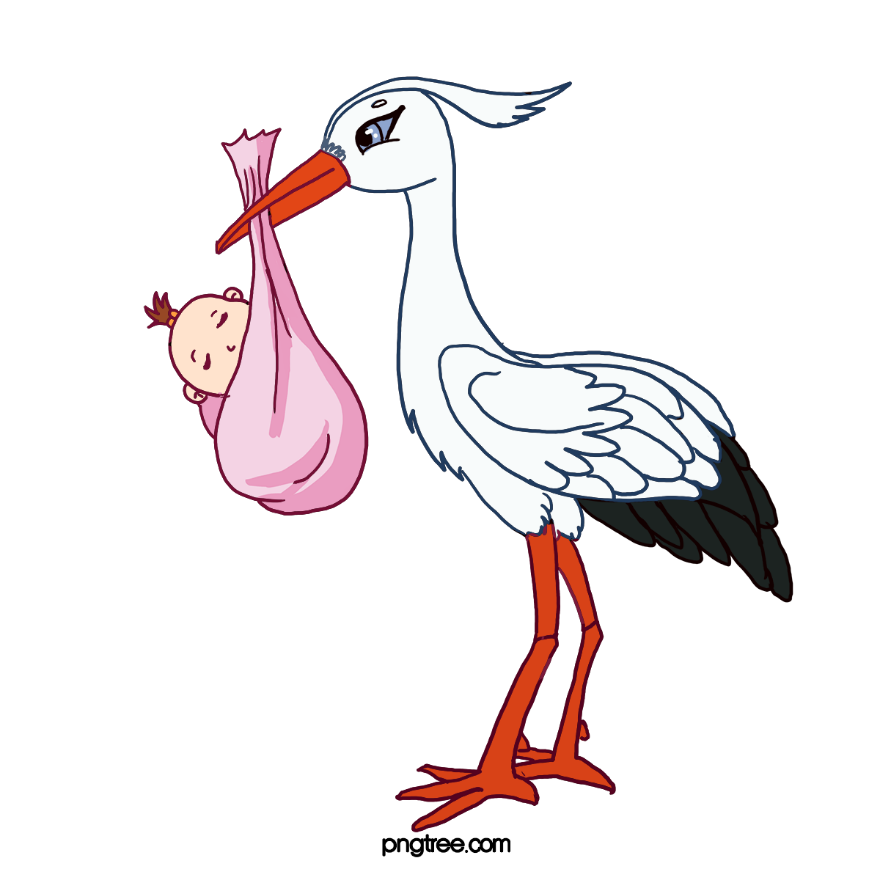 Luyện tập
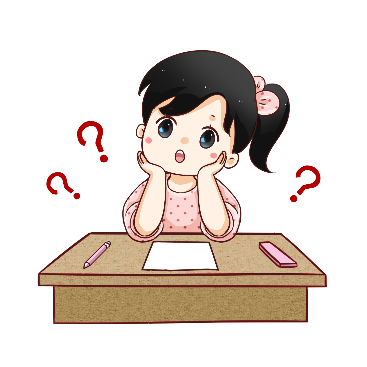 1. Tìm từ ngữ:
a) Nói về hoạt động, việc làm tốt đối với anh chị em.
 giúp đỡ
b) Nói về tình cảm anh chị em.
yêu quý
M
M
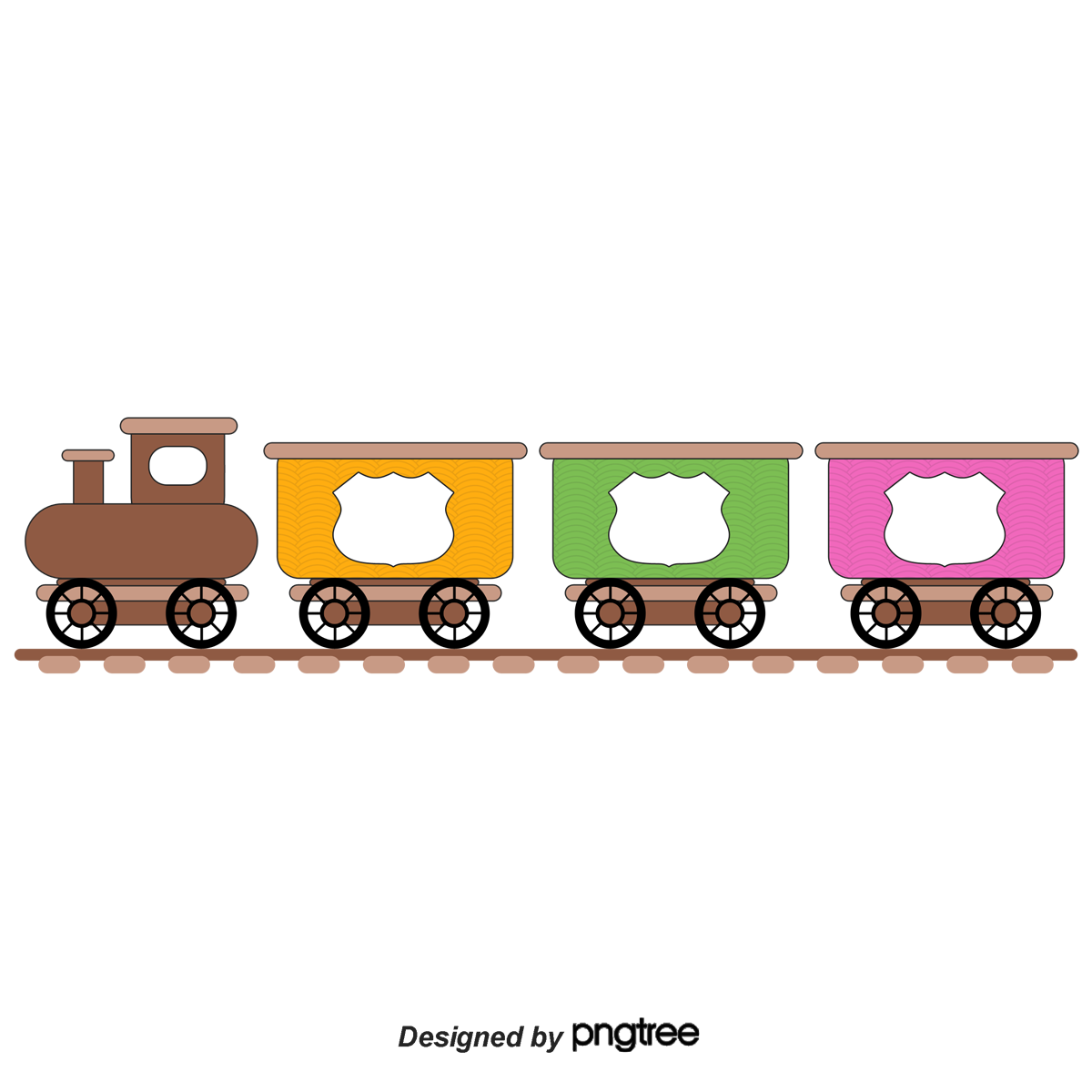 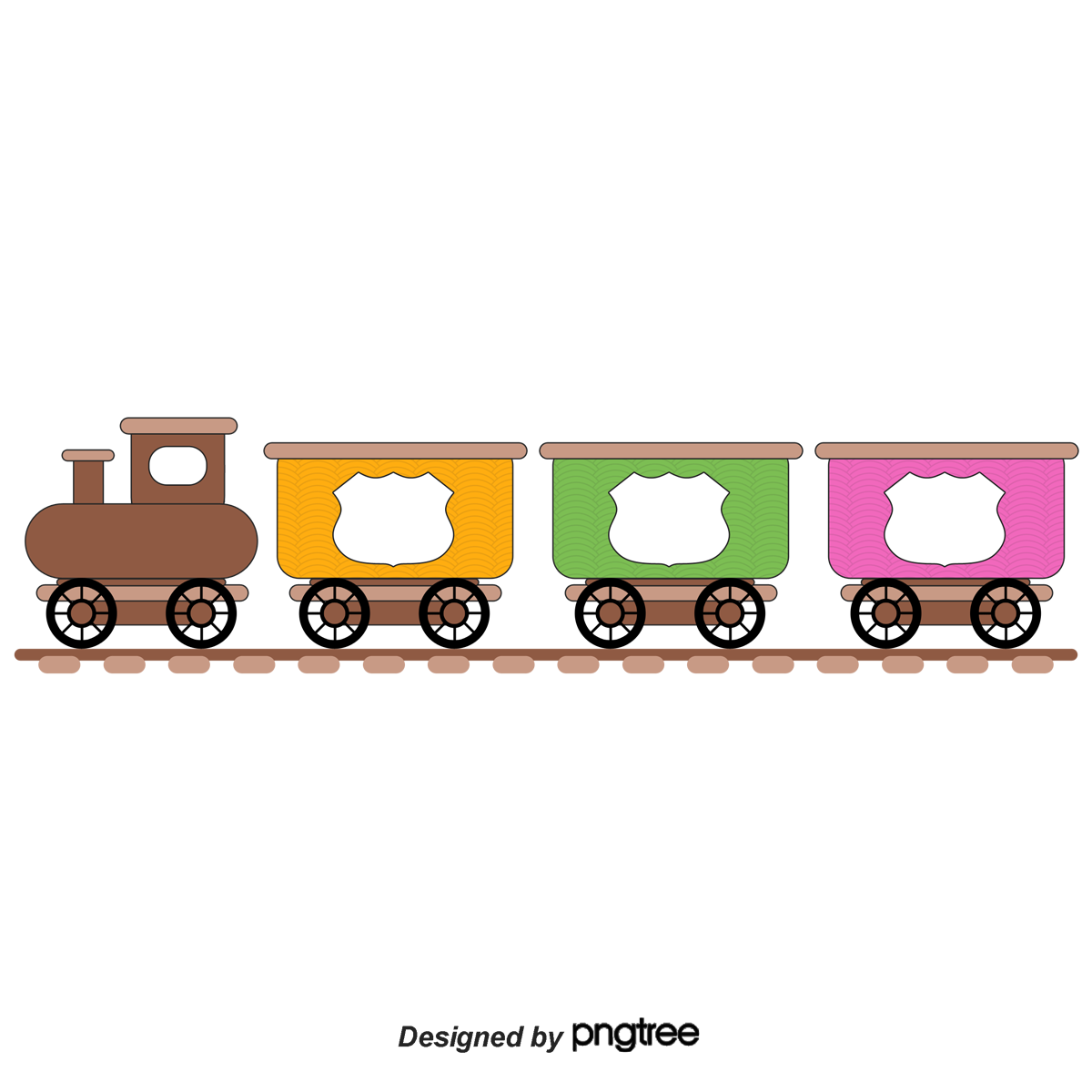 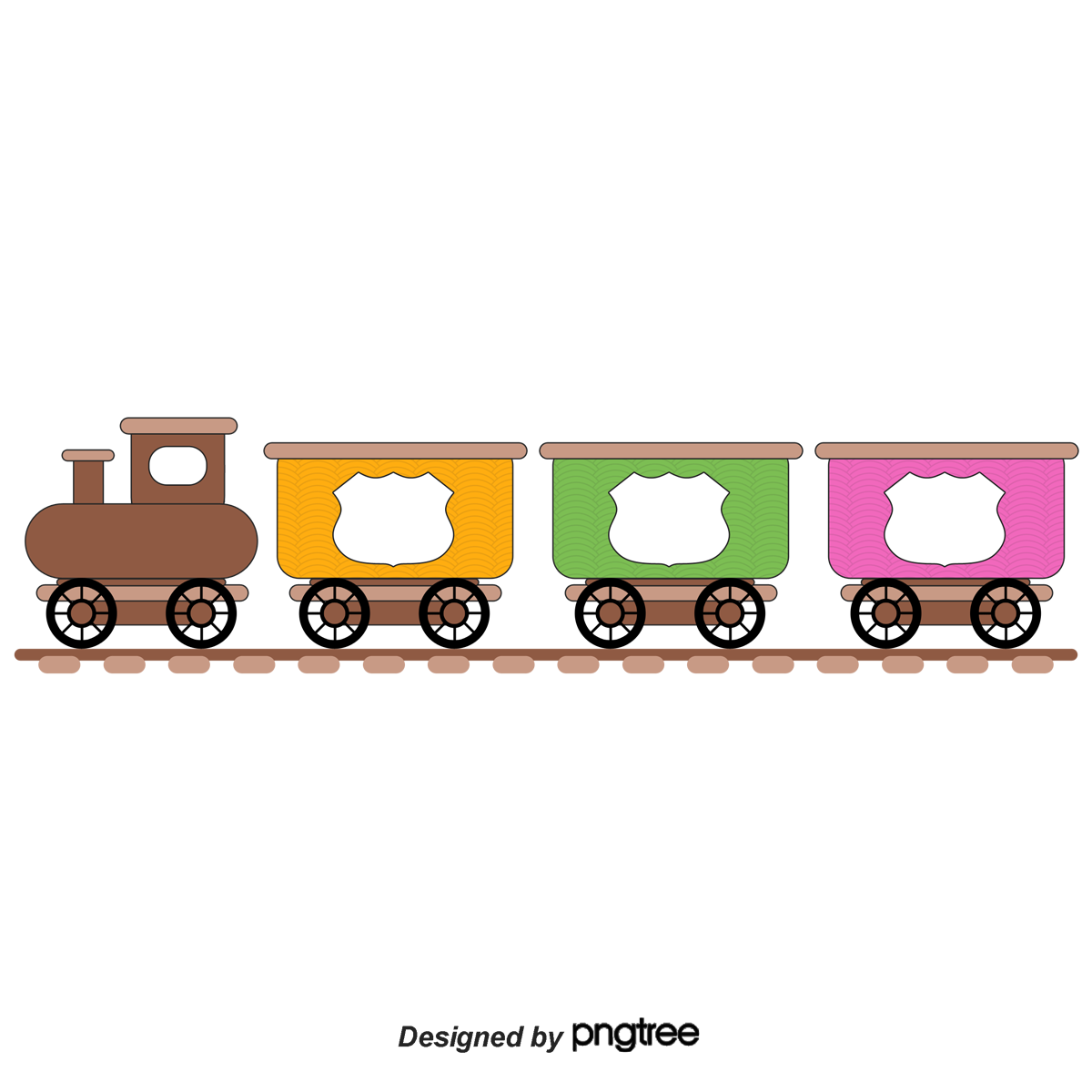 Nói về tình cảm anh chị em
Nói về tình cảm anh chị em
Nói về tình cảm anh chị em
quan tâm,
kèm cặp,
quý mếm,
chỉ bảo,
quan tâm,
kèm cặp,
quý mếm,
chỉ bảo,
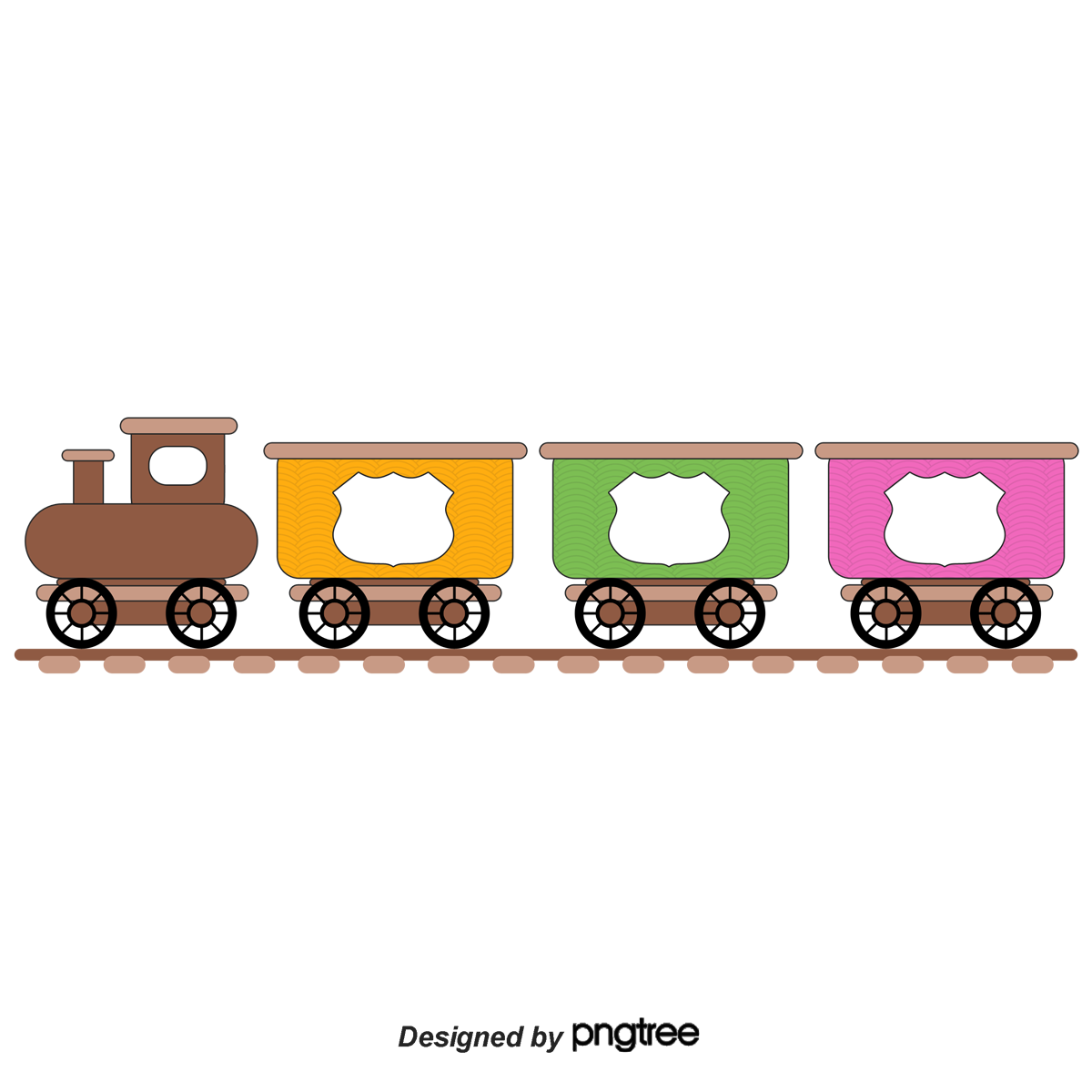 giúp đỡ,
chăm sóc,
yêu thương,
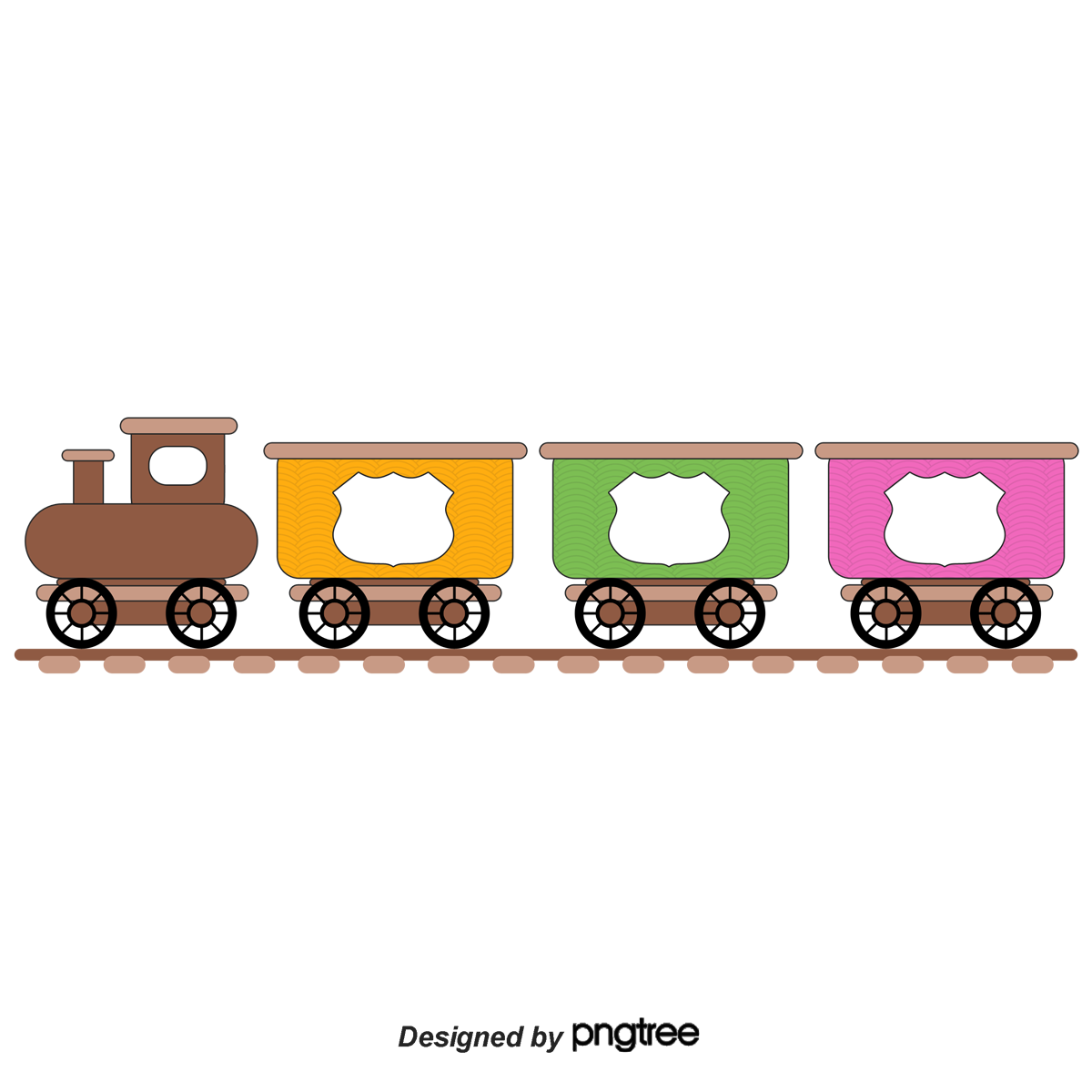 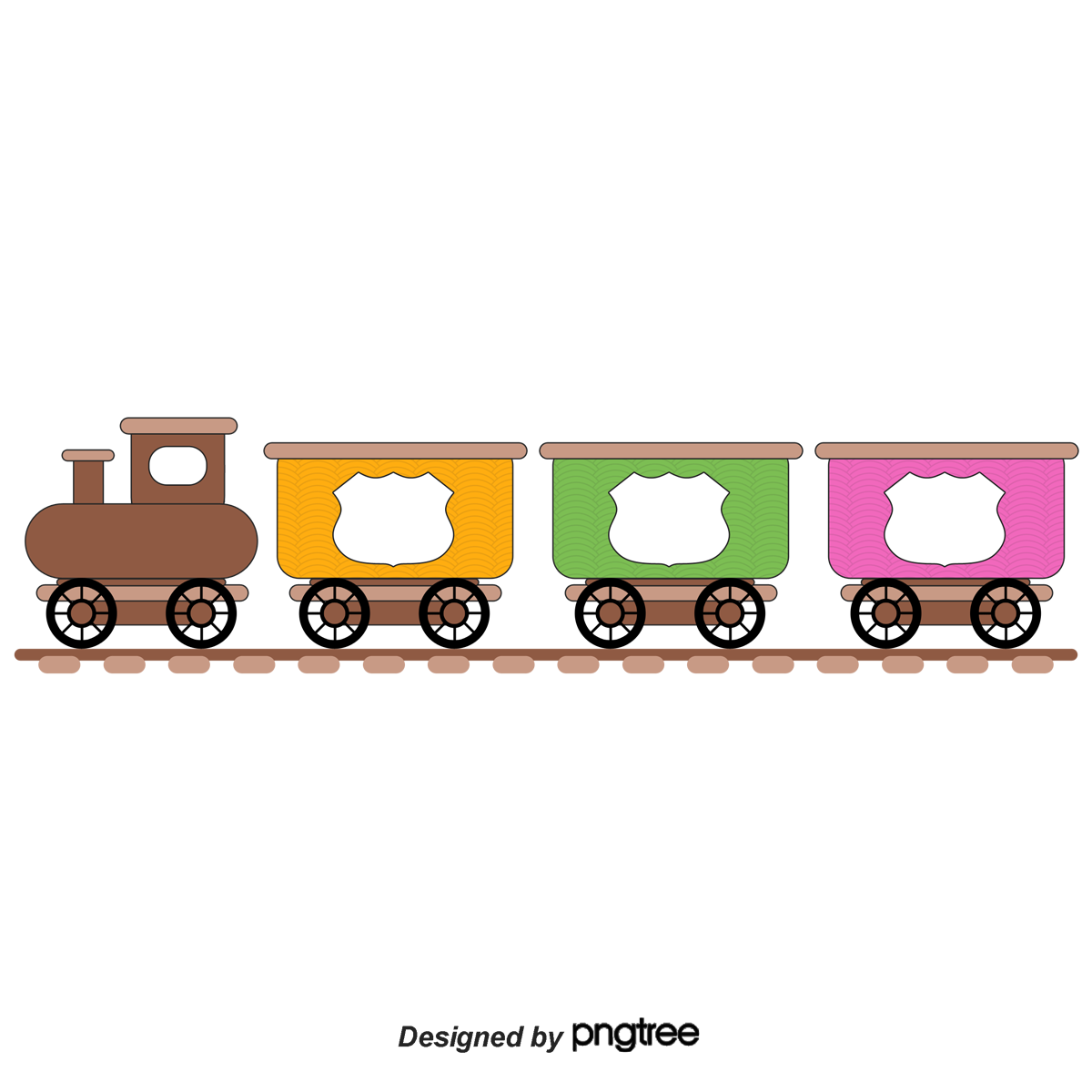 giúp đỡ,
chăm sóc,
yêu thương,
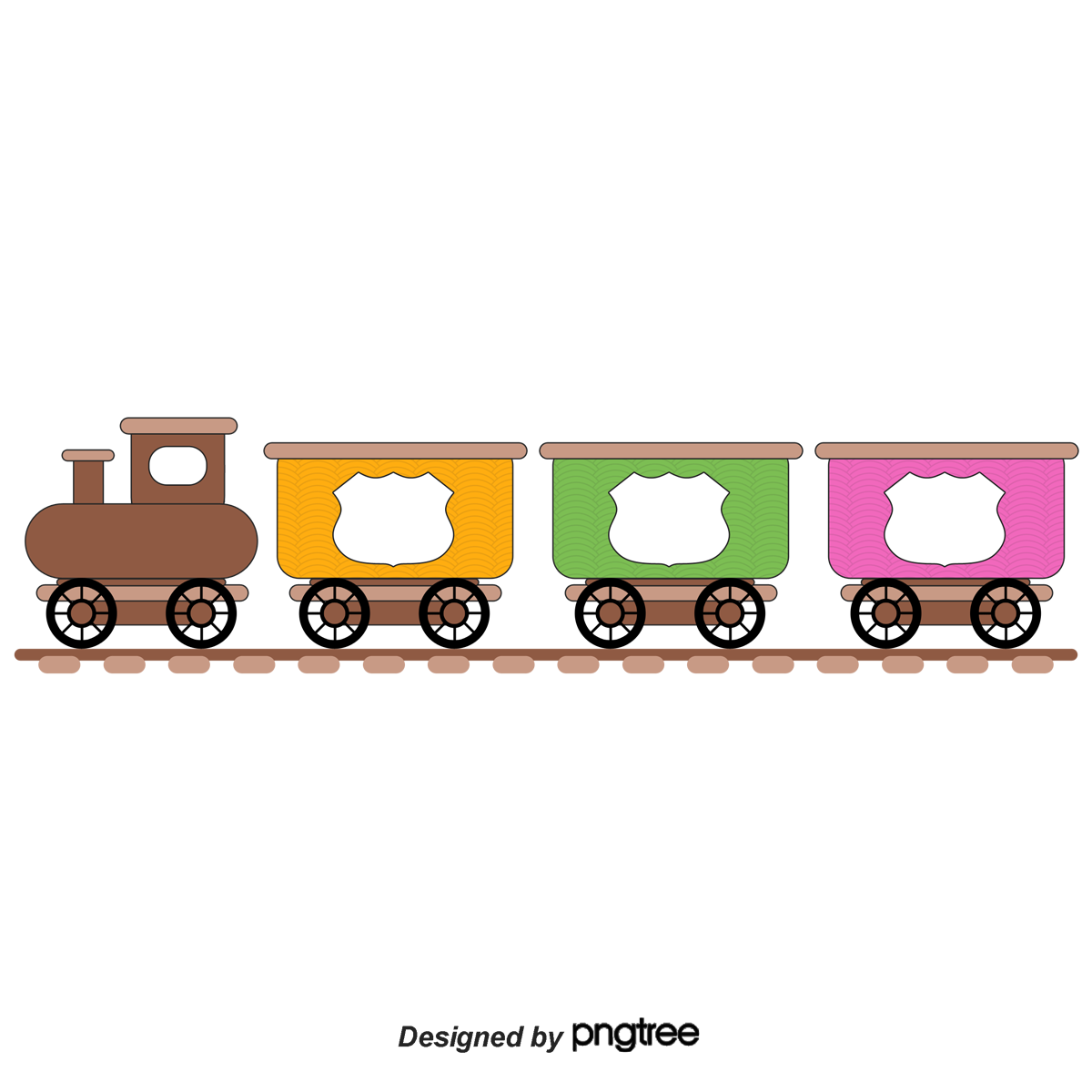 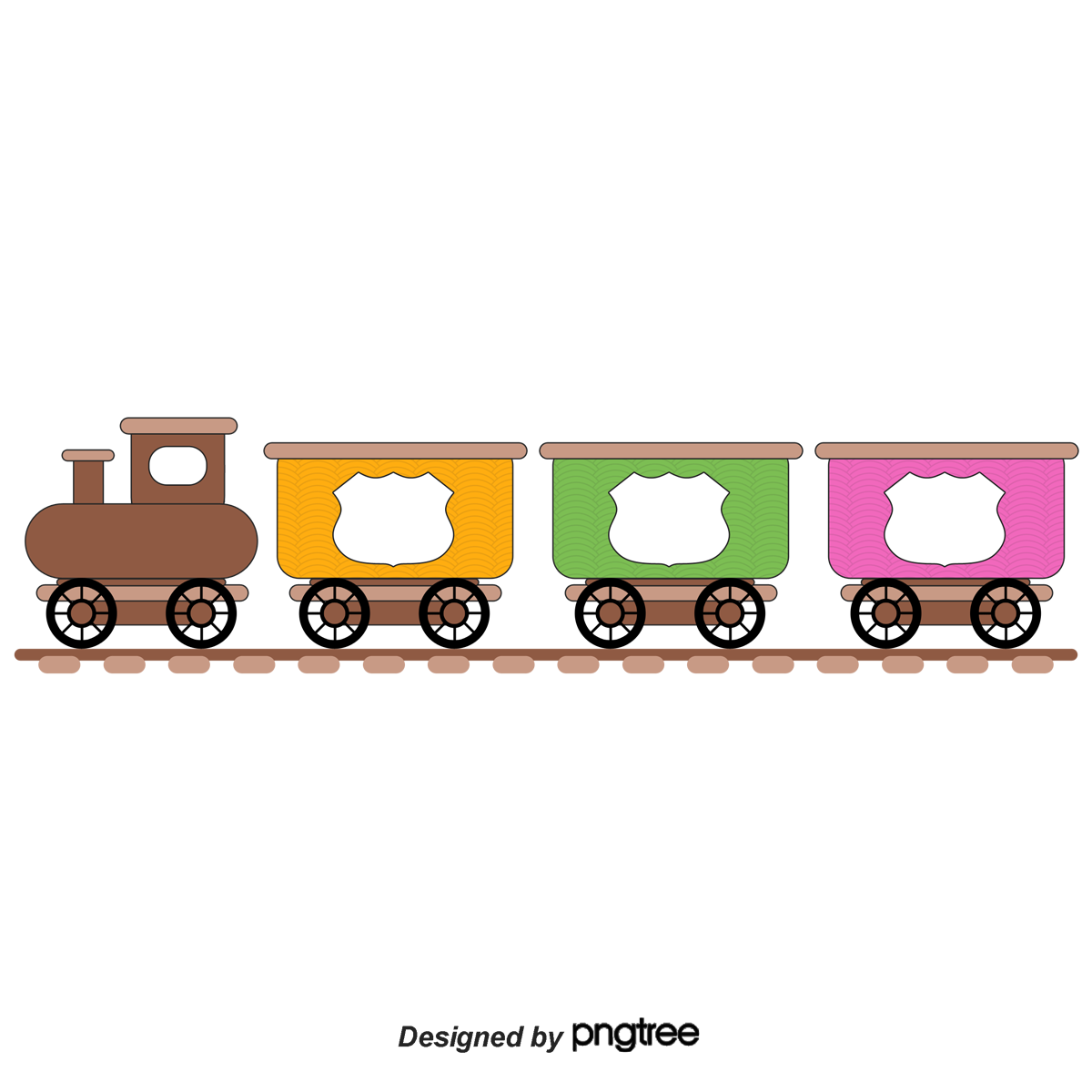 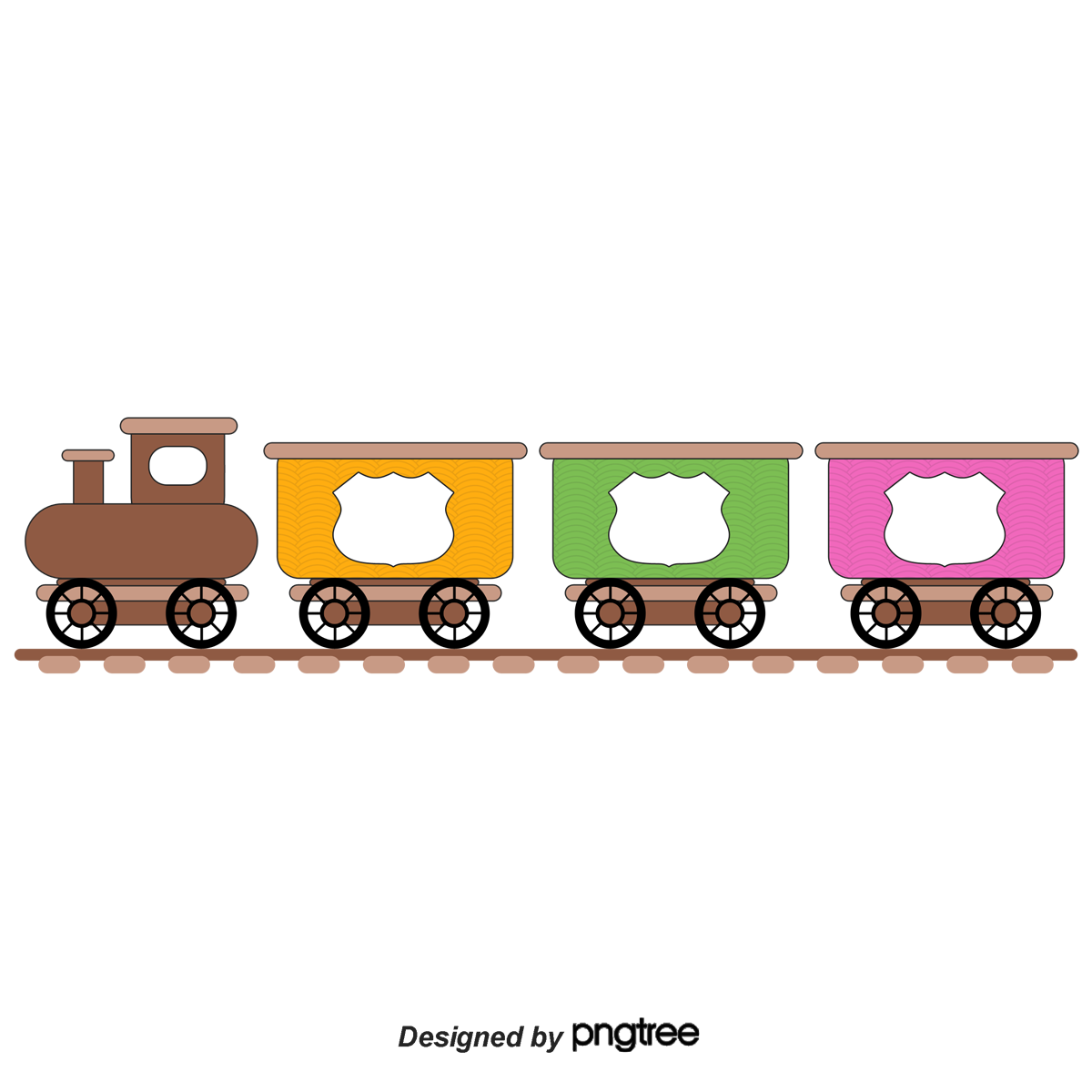 Nói về hoạt động, việc tốt đối với anh chị em
Nói về hoạt động, việc tốt đối với anh chị em
Nói về hoạt động, việc tốt đối với anh chị em
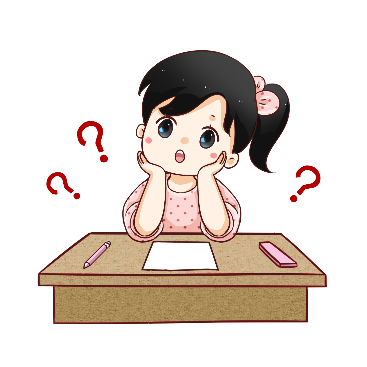 2. Đặt câu với một từ tìm được ở bài tập 1
Gợi ý:
Anh chị rất quan tâm em.
Em rất yêu thương anh chị.
Anh kèm cặp em học bài.
Kẽo cà kẽo kẹt
Kẽo cà kẽo kẹt
Tay em đưa đều
Ba gian nhà nhỏ
Đầy tiếng võng kêu.

Kẽo cà kẽo kẹtBé Giang ngủ rồiTóc bay phơ phấtVương vương nụ cười…
Trong giấc mơ emCó gặp con còLặn lội bờ sôngCó gặp cánh bướmMênh mông, mênh mông?

Em ơi cứ ngủTay anh đưa đềuBa gian nhà nhỏĐầy tiếng võng kêuKẽo cà kẽo kẹt              Kẽo cà kẽo kẹt                              Kèo cà…                                        … kẽo kẹt…
                   TRẦN ĐĂNG KHOA
Tiếng võng kêu
(Trích)
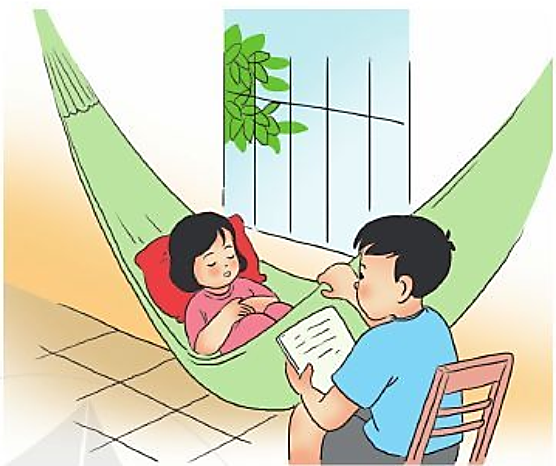 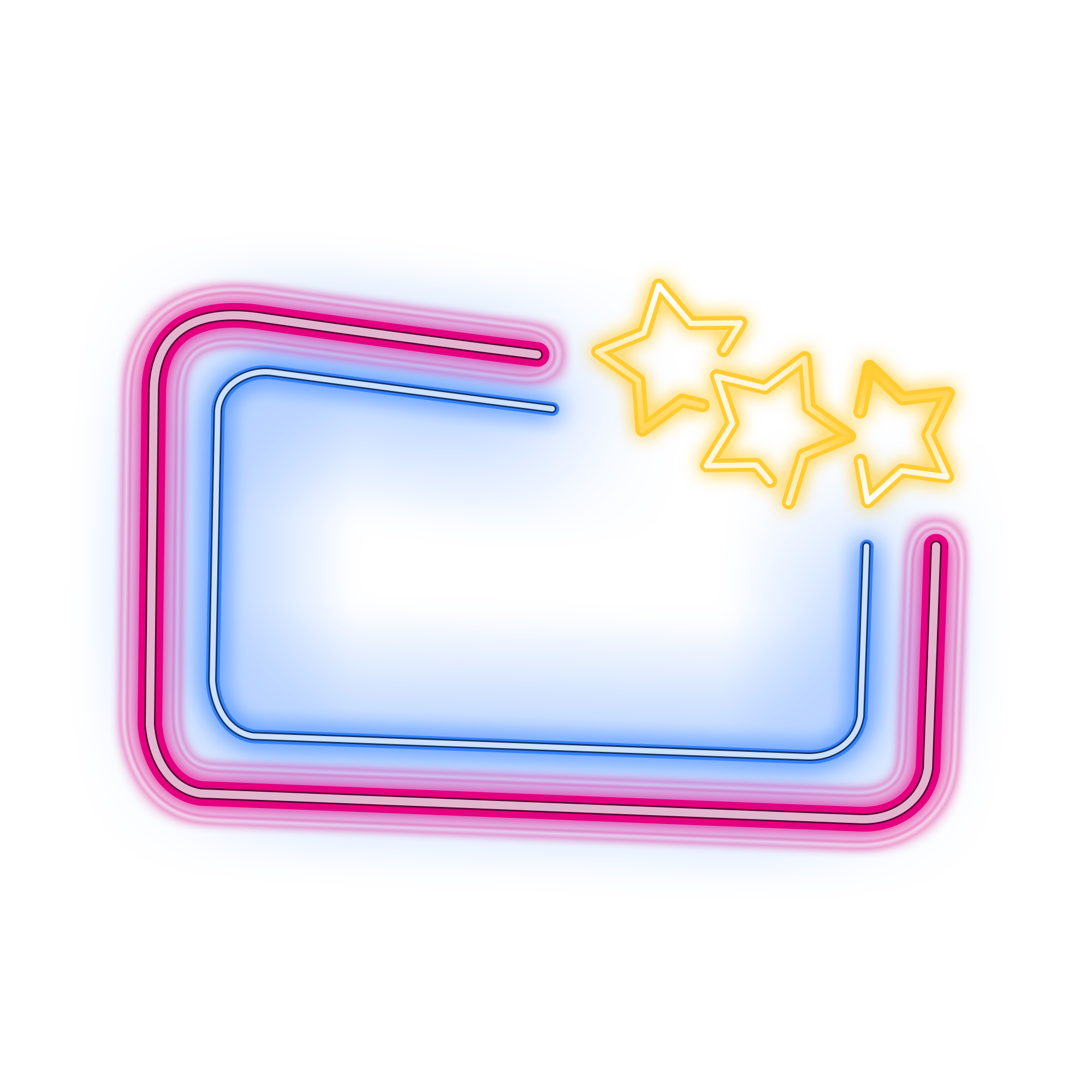 Củng cố - Dặn dò
THANK YOU
Tạm biệt và hẹn gặp lại